A Brief Bibliometric Analysis of Information Science & Library Science Publications in 2018
Jan.17, 2019
Wei Chen and Chunying Wang
Method
The dataset of Information Science & Library Science subject contains 4214 research articles published in 2018 from the Web of Science database, retrieved by conducting the following query: 












Then we used VOSviewer, Derwent Data Analyzer (DDA) to process, analyze and visualize the research topics, as well as the leading organizations and authors.
(1) Web of Science Core Collection
Science Citation Index Expanded (SCI-EXPANDED),
Social Sciences Citation Index (SSCI), 
Conference Proceedings Citation Index- Science (CPCI-S)
(2) Subject category
Information Science & Library Science
(3) Timespan
2018 (Publication Year)
(4) Language
English
(5) Document types
Article, Letter, Proceedings Paper, Review
Interdisciplinarity
percentage of papers
[Speaker Notes: 论文总数中前十位学科占比（不计IS&LS），具有跨学科研究性质]
Keywords Cloud
[Speaker Notes: 作者关键词词云]
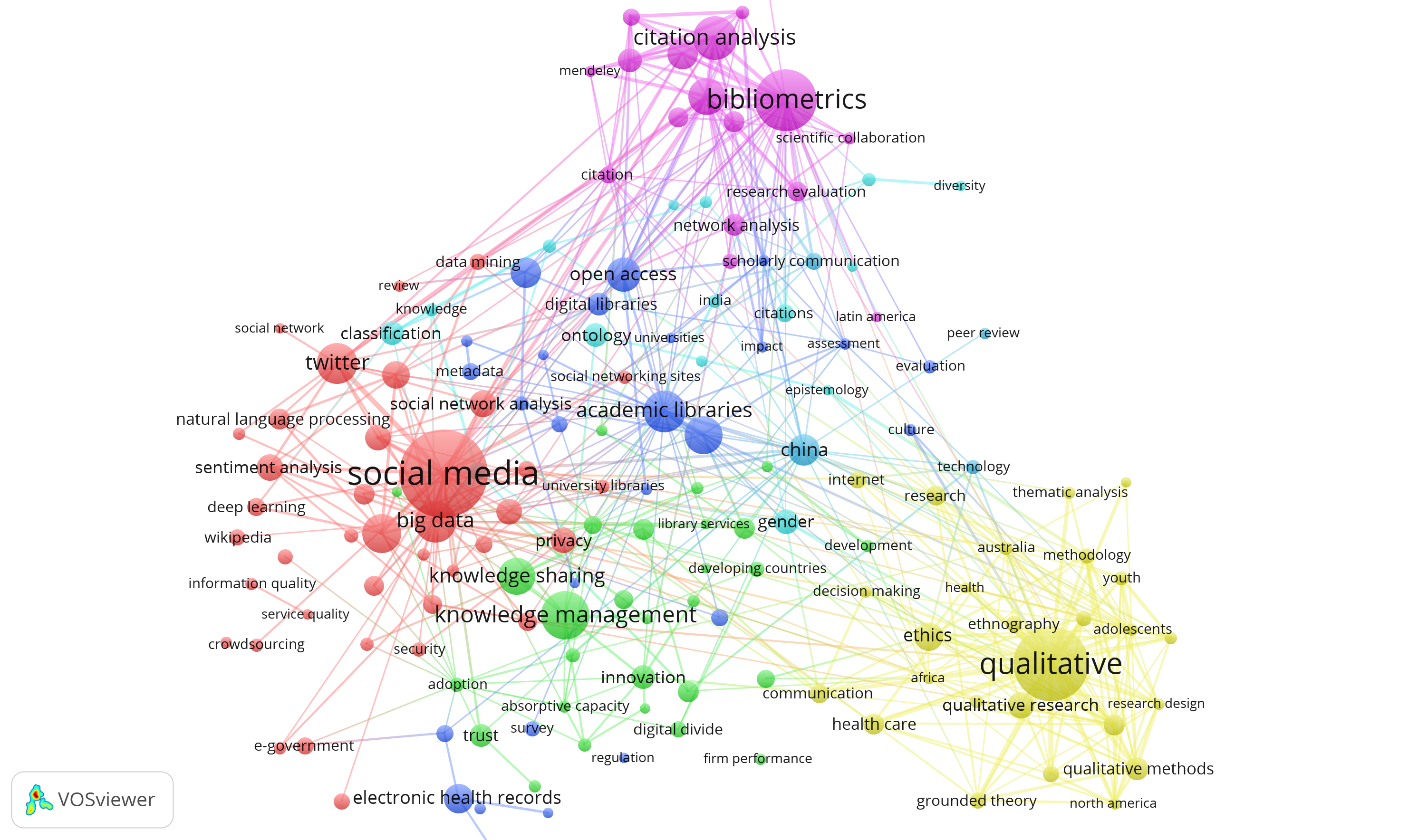 Co-occurrence Map of High-frequency Keywords
[Speaker Notes: 高频关键词共现网络图]
Research Topics: 
Social network analysis
Sentiment analysis
Service quality analysis
Information behavior
Marketing, advertising
Social influence
Methods:
Text mining
Content analysis
Deep learning
Structural Equation Modeling
Altmetrics
Data Sources:
Twitter
Facebook
Cluster 1: Social Media Analysis
[Speaker Notes: 聚类1 社交媒体分析相关研究主题]
Research Topics: 
Decision making
Business analytics
Text classification
Ethics, including privacy, trust, security
Social influence
Methods:
Text mining
Data mining
Deep learning
Natural language processing
Topic modelling
Data Sources:
Twitter
Wikipedia
Cluster 2: Big Data, Machine Learning
[Speaker Notes: 聚类2 大数据、机器学习相关研究主题]
Research Topics: 
Research productivity evaluation
Scientific collaboration 
Impact assessment
Knowledge diffusion
Methods:
Citation analysis
Network analysis
Machine learning
Data Sources:
Google scholar
Scopus
Web of Science
Cluster 3: Bibliometrics, Scientometrics, Altmetrics
[Speaker Notes: 聚类3 文献计量相关研究主题]
Research Topics: 
Knowledge creation, Knowledge organization, Knowledge sharing, Knowledge transfer 
Technology adoption, Absorptive capacity 
Open innovation, Entrepreneurship
Organizational performance
Methods:
Literature review
Case study
Ontology
Cluster 4: Knowledge Management
[Speaker Notes: 聚类4 知识管理相关研究主题]
Research Topics: 
Digital libraries, Linked data, Metadata, Information management
Open access; Institutional repositories 
Scholarly communication
Information literacy, including students education, information behavior, information retrieval
Library services assessment
Semantic web
Methods:
Data mining
Text mining
Survey
Content analysis
Cluster 5: Academic Libraries, Information Literacy
[Speaker Notes: 聚类5 学术图书馆管理与服务相关研究主题]
Research Topics: 
Clinical decision support
Patient safety
Health care
Health information technology 
Usability evaluation
Methods:
Case study
Interviews
Focus groups
Grounded theory
Data sources:
Electronic health records, etc.
Cluster 6: Medical Informatics
[Speaker Notes: 聚类6 医学信息学相关研究主题]
Top Cited Papers
[Speaker Notes: 被引最多的文章概况]
Top Cited Papers (cont’d)
[Speaker Notes: 被引最多的文章概况]
Leading Organizations
[Speaker Notes: 发文最多的研究机构排名]
Leading Organizations - Collaboration
[Speaker Notes: 发文前50位机构合作关系图]
Leading Organizations - Research Topics
Topics
Social media
Knowledge 
management
Medical 
informatics
Bibliometrics
Big data
Academic libraries
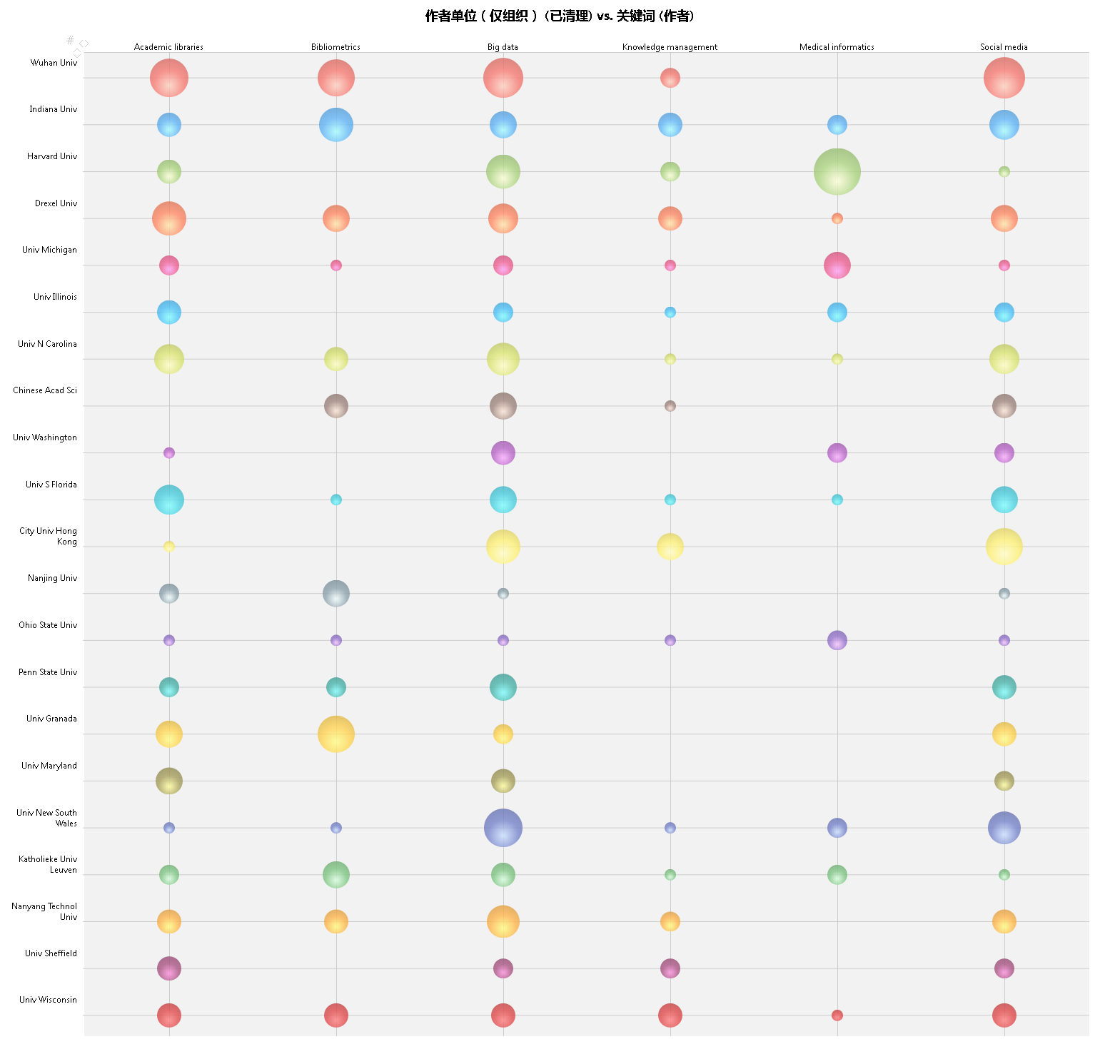 [Speaker Notes: 前十位机构研究主题侧重（聚类得出的主题）]
Leading Authors
[Speaker Notes: 发文最多的作者概况]
Leading Authors (Cont’d)
[Speaker Notes: 发文最多的作者概况]
A Brief Bibliometric Analysis of Information Science & Library Science
A Brief Bibliometric Analysis of ASIST 2018
A
Jan.17, 2019
Research Topics: 
Plagiarism Prevention
Information Standards
Data Sharing
Ethical Obligations and Best Practices
Ethical and Sustainable Information  Future
Methods:
Cultural Studies
Value-Analytic Approach 
Empirical Test
Survey
Cluster :1 Academic Norms and Ethics
[Speaker Notes: 聚类1 学术规范与伦理]
Research Topics: 
Video Search
Exploratory Search
Search Engine Bias 
Algorithmic Bias
Search User Interfaces
Word-level language Identification
Methods:
Survey
User-centered Evaluation
Machine Learning
Cluster 2: Information Retrieval
[Speaker Notes: 聚类2 信息检索]
Research Topics: 
Credibility of Health Information 
Health Data Accessibility
Mobile-Health Technology
Health Information Technology 
Health Literacy
Health and Public Libraries
Methods:
Case Study
Interviews
Focus Groups
Grounded Theory
Cluster 3: Health Informatics
[Speaker Notes: 聚类3 健康信息学]
Research Topics: 
Research subject:
New Immigrants
International Student
Art Historian
Social Scientists
School Librarians
research content:
Intra-individual Information Behavior
Information Seeking Behaviors 
Cross-device Search
Information Practices
Information Encountering
 Music Search Behavior
Methods:
Case study
Interviews
Context analysis
Cluster 4: Information Behavior
[Speaker Notes: 聚类4 信息行为]
Research Topics: 
Twitter Hashtags
Information Quality
Health Issues in Twitter
Public Libraries and Twitter
Social Network Analysis
Formal Learning 
Political Communication
Challenges for Social Media
Methods:
Data Analysis
Web-based study
Topic Modeling
Text Mining
Semantic Analysis
Social Network Analysis
Focus Group
Cluster 5: Social Media Analysis
[Speaker Notes: 聚类5 社交媒体分析相关研究主题]
Research Topics: 
Interdisciplinary
Co-authorship
Online Friendship 
Social Network
Transdisciplinary Information Systems
Data Representations,
Data Re-Use
Knowledge Diffusion
Methods:
Interviews
Dual Network Analysis
Machine Learning
Content Analysis
Cluster6 : Interdisciplinary Cooperation and Research
[Speaker Notes: 聚类6 跨学科合作]
Research Topics: 
Virtual Reality
Wearable Camera 
Methods:
Practical insights 
Grounded theory
Case study
Self-efficacy theory
Cluster 7: New Technologies
[Speaker Notes: 聚类7 新技术]
Research Topics: 
Online News Criteria Dynamics
Media Literacy 
Fake News Classification
Trust in Digital Information
Methods:
Experiment
Machine Learning
Cluster 8:  Misinformation
[Speaker Notes: 聚类8 虚假信息]
Research Topics: 
Smartphone Use
New Media
language Learning 
Information Access 
Information Resources 
Methods:
Narrative Inquiry 
Textual Analysis
Longitudinal Study
Cluster9:Children and Youth
[Speaker Notes: 聚类9 儿童与青少年]
Research Topics: 
Cultural Heritage Databases
Social Tagging
Arts and Humanities Collections
User Evaluation
Data Curation and Migration
Methods:
Interdisciplinary Method 
Survey
Simple Random Sample 
Data-Driven Analysis 
 Multi-case Study
Cluster 10: Digital Humanities
[Speaker Notes: 聚类10 数字人文]
Research Topics: 
Computational Social Science
Text Data Mining
Topic Modeling
Corpus Reproducibility 
Methods:
Survey
Network Analysis 
Semi-structured Interview
Cluster 11: Topic Modeling and Text mining
[Speaker Notes: 聚类11 主题建模与文本挖掘]
Research Topics: 
Citation distribution pattern
Citation Pattern
Citation dynamics
Citations and Features of Library Holdings
Characteristics of In-Text Citations
Article Length and Scholarly Impact
Methods:
Informatics analysis
pilot study 
Correlation analysis 
Natural language processing
Cluster 12: Citation Analysis
[Speaker Notes: 聚类12 引文分析]
A Brief Bibliometric Analysis of Information Science & Library Science
A Brief Bibliometric Analysis of iConference 2018
A
Jan.17, 2019
Research Topics: 
Social Content Management
Public Health
Social Media and Depression
Digital Scholar
Sentiment Analysis
Social Influence
Methods:
Interview Method
Case Study
Mixed-Method
Text Mining 
Topic Modeling
Sampling Method
Cluster 1: Social Media Analysis
[Speaker Notes: 聚类1 社交媒体分析相关研究主题]
Research Topics: 
Behavior and Network Position
Data-driven Journalism
Digital Village
Information Sharing
Digital Divide
Online Health
Methods:
Survey
Interviews
Focus Groups 
Upward Spiral Model
Sentiment Analysis
Cluster 2: Communication Studies and OnlineCommunities
[Speaker Notes: 聚类2 交流研究与在线交流]
Research Topics: 
Information Policy
Data Reuse
Open Data
Cloud Service
Linked Data
Digital Library
Digital Nomads
Privacy
Methods:
Case Study
Content Analysis
Interviews
Cluster 3: Mobile Information and Cloud Computing
[Speaker Notes: 聚类3 移动信息与云计算]
Research Topics: 
Data Mining
Text Retrieval 
Knowledge Management
Data Curriculum
Data Visualization
Open Data
Methods:
Interview
Systematic Review 
Literature Mining
Cluster 4: Data Mining and Data Analytics
[Speaker Notes: 聚类4 数据挖掘与分析]
Research Topics: 
Metadata
Information Need Categorization
Recommender Systems 
Position Bias
Social Tag
News Event Detection
Systematic Review
Online Streaming Services
Citation Sentence Identification
Word Embedding
Influence of Algorithm
Clinical Decision Support
Semantic Measurement
Methods:
Web Logs Analysis
Query Analysis
Hierarchy Generation Algorithm
Semi-Structured Interviews
Thematic Analysis
Quantitative Analysis
Word Embedding
Co-word Analysis
Deep Learning
Cluster 5: Information Retrieval
[Speaker Notes: 聚类5 信息检索]
Research Topics: 
Emoji Usage
Information Seeking
Data Literacy
Political Information Network
Information Encountering
Search Behavior
Information Avoidance
Health Literacy
Participatory Design
Information Systems Implementation 
Cross-device Search
Pedestrian Navigation
Methods:
Interview
Social Network Analysis
Survey
Diary Study
Experiment
Bonded Design Approach
Grounded Theory
Cluster 6: Information Behavior and Digital Literacy
[Speaker Notes: 聚类6 信息行为和数字素养]
Research Topics: 
Metadata 
Semantic Web
Data Management 
Semantic Mediation
Digital Collections
Data Platform
Copyright
Methods:
Interview
Case Study
Ontology
Data analysis
Systematic review 
Content analysis
Cluster 7: Digital Curation
[Speaker Notes: 聚类7 数字管护]
Research Topics: 
iSchools Heading
Digital 3D Technologies
Digital Humanities
Decision-making
Library Space
Information Intermediaries
Third Spaces
Library Services
Methods:
Investigation
Focus Group
Interview
Boundary Theory
Cluster 8: Information Education and Libraries
[Speaker Notes: 聚类8 信息教育和图书馆]
Comparison of topics between 2018 and 2019
iConference 2018
Social Media Analysis
Communication Studies and 
   Online Communities
Mobile Information and Cloud Computing 
Data Mining and Data Analytics 
Information Retrieval 
Information Behavior and Digital Literacy
Digital Curation 
Information Education and Libraries
iConference 2019
Information Privacy 
Data Equity
Forced Migration Research in LIS
Digital Inclusion
Fake News
Information Community
Research Community
Information Technology
Detecting and Taming Social 
Troubleshooting Data
Thanks!Q&AThanks to Mr. Wei Chen and Ms. Chunying Wang for making this PPT in three days!